Mis alternativas respecto a:
Paola Arisbeth Gutiérrez Cisneros #6
Ciertamente acordé a mi seguimiento de plan actual, tengo contemplado terminar mi formación y  trabajar como educadora durante un tiempo, sin embargo también contempló la posibilidad de emprender mi propio negocio, pues actualmente cuento con servicio de ventas, más me gustaría mejorarlo y contar con un local“.
Cabe resaltar que emprender mi negocio no solo es un "plan B" si no también un extra para generar más ingresos para lo que se requiera más a futuro".
TRABAJO
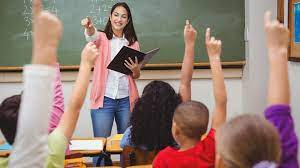 Fuera de lo ya impuesto normalmente, como trabajar para generar ingresos y que no falten los servicios básicos en el hogar,  mi plan de vida incluye inculcar y fomentar en mi familia el respeto y la valoración a la diversidad. Considero muy buena idea el seguir practicando actividades que me gustan junto a mi familia, como lo sería la danza folklórica.
Ahora bien, se ah hablado mucho de este tema con mi pareja y con respecto a nuestra visión como pareja, consideramos también antes de todo lo anterior el contemplar la calidad de nuestros trabajos para saber que posibilidades tenemos de mantener una familia grande.
FAMILIA
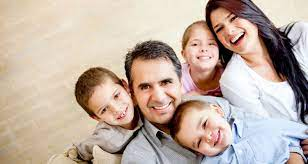 Intentar llegar aun más lejos con los conocimientos adquiridos en la universidad, más lejos que solo ser maestra de un kinder publico, poder llevar esos conocimientos incluso a otro país.
Para esto ultimo me iría por el camino de buscar cursos o lugares que me permitan adquirir más conocimientos para Formarme de tal forma que satisfaga las necesidades de mis alumnos y estar preparada para cualquier situación que implique de cuidados o tratos especiales.
PROFESIÓN
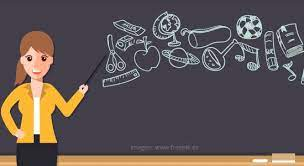 Cómo plan tengo pensado el continuar con la amplia variedad de actividades que realizó actualmente, no solo por distracción y gusto, si no también por qué me permiten mejorar y aprender.Tal es el caso como el dibujo digital, el moldeo de figuras de porcelana y especialmente el transmitir videojuegos, ya que está me permite conocer gentey alegrarle el día a otros.
OCIO
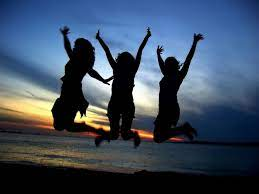 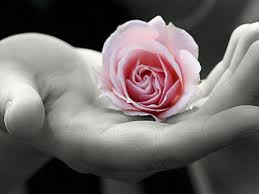 Actualmente, se tienen horarios con respecto al cuidado de uno de mis seres queridos. Sin embargo, como  meta principal a futuro es que mi pareja y yo logremos establecernos, para brindar lo básico a nuestros hijos.
Brindándoles no solo una buena educación escolar y económica, sino también inculcar los valores necesarios para que puedan ser buenas personas en el futuro
CUIDADO DEPENDIENTES
Actualmente dedico mi tiempo a convivir con mi pareja, amigos y familia.
En un futuro me gustaría intentar pasar mi tiempo libre con las personas que amo y con las actividades que disfruto, el involucrarlos en ese tipo de cosas, considero que les permitiría conocer más sobre "el pasado o lo que era antes "
TIEMPO PERSONAL
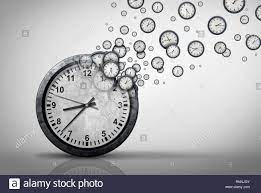 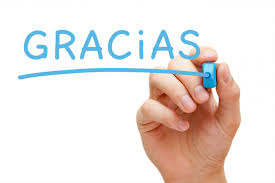